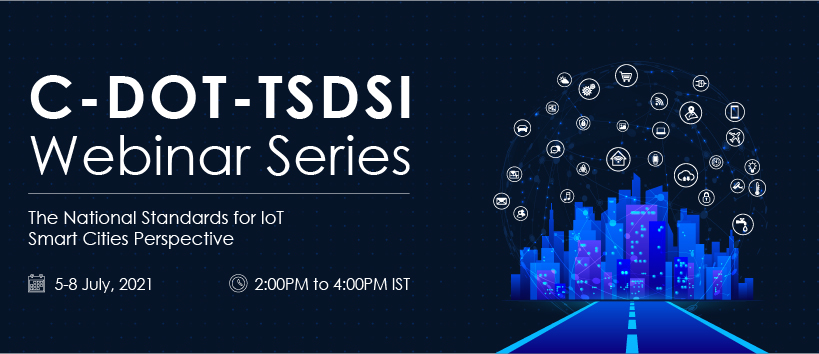 < Session Name>
oneM2M based use cases in Smart City Living Lab
Deepak Gangadharan
Assistant Professor, IIIT Hyderabad
Smart City Living Lab – Introduction
IoT deployments for nine application verticals
[Speaker Notes: Living Lab, an open-innovation ecosystem has been set up at IIITH, in collaboration with the technology partners EBTC and LAAS-CNRS and support from the MEITY, Smart City mission and Government of Telangana.
As part of the Living Lab, we have deployed various IOT sensor nodes across the campus to monitor air quality, water quality, weather, energy parameters, and more, and post to a OneM2M server via 4g, Lorawan etc. for data processing and predictive control.]
Smart City Living Lab – General Architecture
Database
(~3TB data to store One year data)
20+25
10+40
Water Sensor Node (10 mins, 1 min)
Air Quality  Sensor Node (15 secs)
2
WiFi
Dashboard
WiFi/4G
Weather Sensor Node (1 min)
IIIT-H IN-CSE
100
LoRaWAN
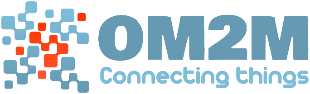 Energy Monitoring Sensor Node
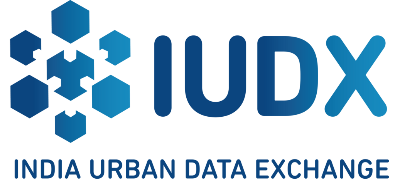 Crowd Monitoring Sensor Node
GPU for Algorithm processing
6
WiFi
Solar Sensor Node (1 min)
Smart room Node (1 min)
7
16+100+14
Data Flow Architecture
Different vertical parameters monitored by respective nodes deployed at various locations in IIIT-H campus
Data sensed is pushed to the OM2M platform, an open-source implementation of oneM2M standard
A data warehouse to store historical data integrated with OM2M using subscription
An API layer for seamless data exchange between IIIT-H data monitoring system and data consumers using IUDX interface
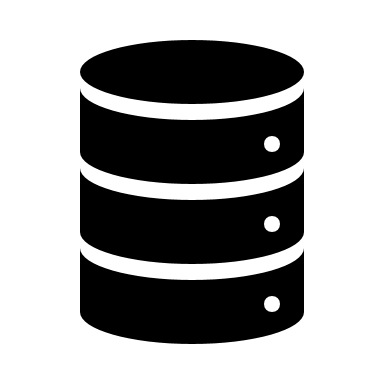 Data Warehouse
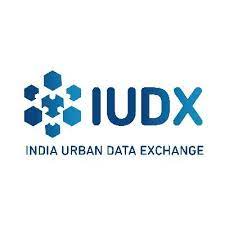 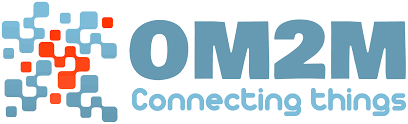 API Layer
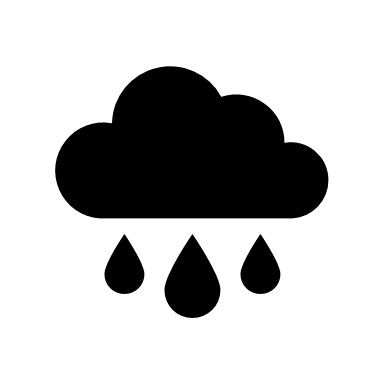 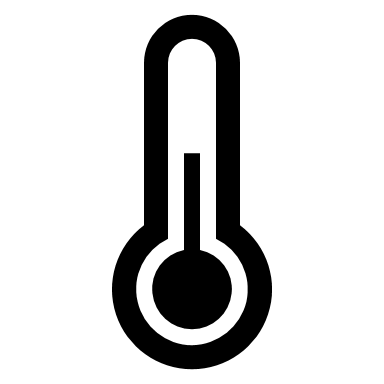 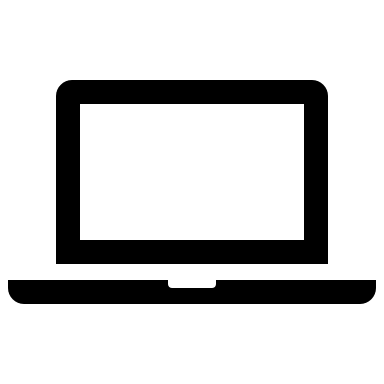 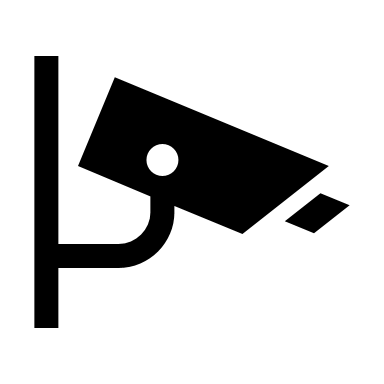 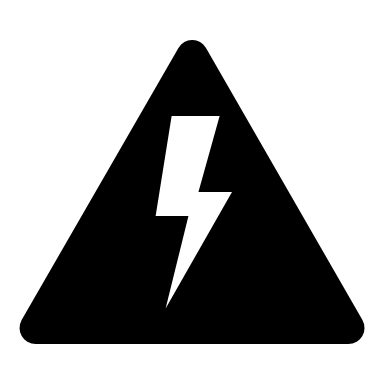 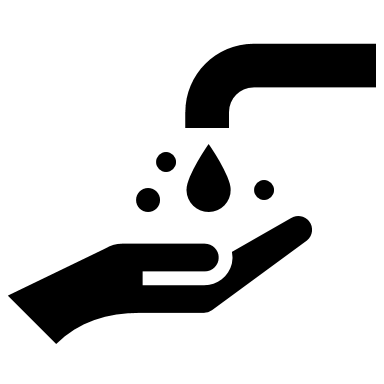 IIIT-H Monitoring Node
Application
Data Flow Architecture
iudx-rs-onem2m.iiit.ac.in
API layer
Subs_Mgmt
Client
onem2m.iiit.ac.in
latest-data
resource id validation, TIP
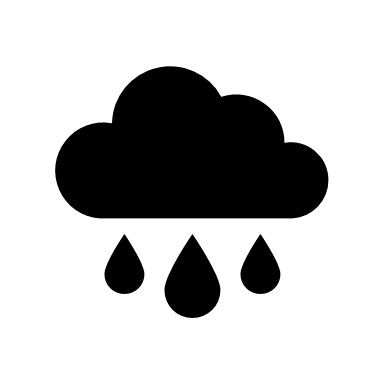 Data
Insertion
Historical
Data Retrieval
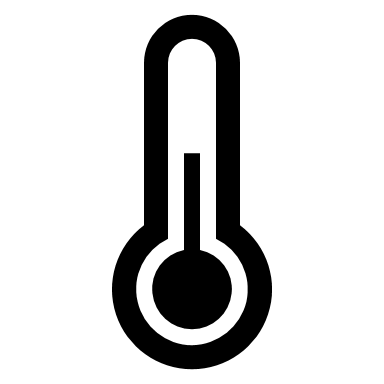 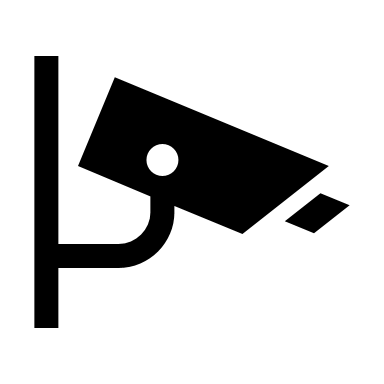 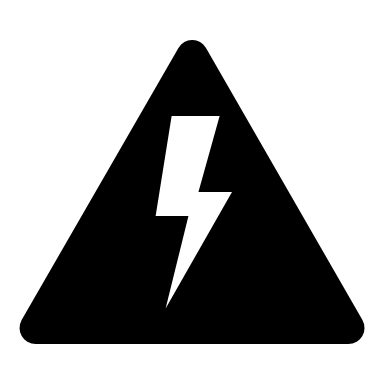 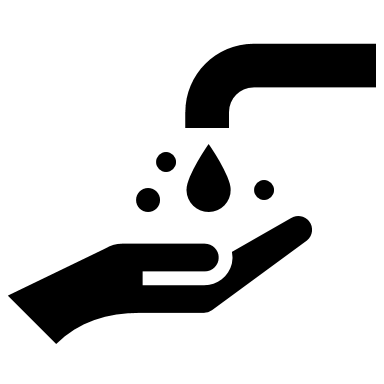 IUDX catalogue
IIIT-H Monitoring Node
Db
db-onem2m.iiit.ac.in
Present Deployment
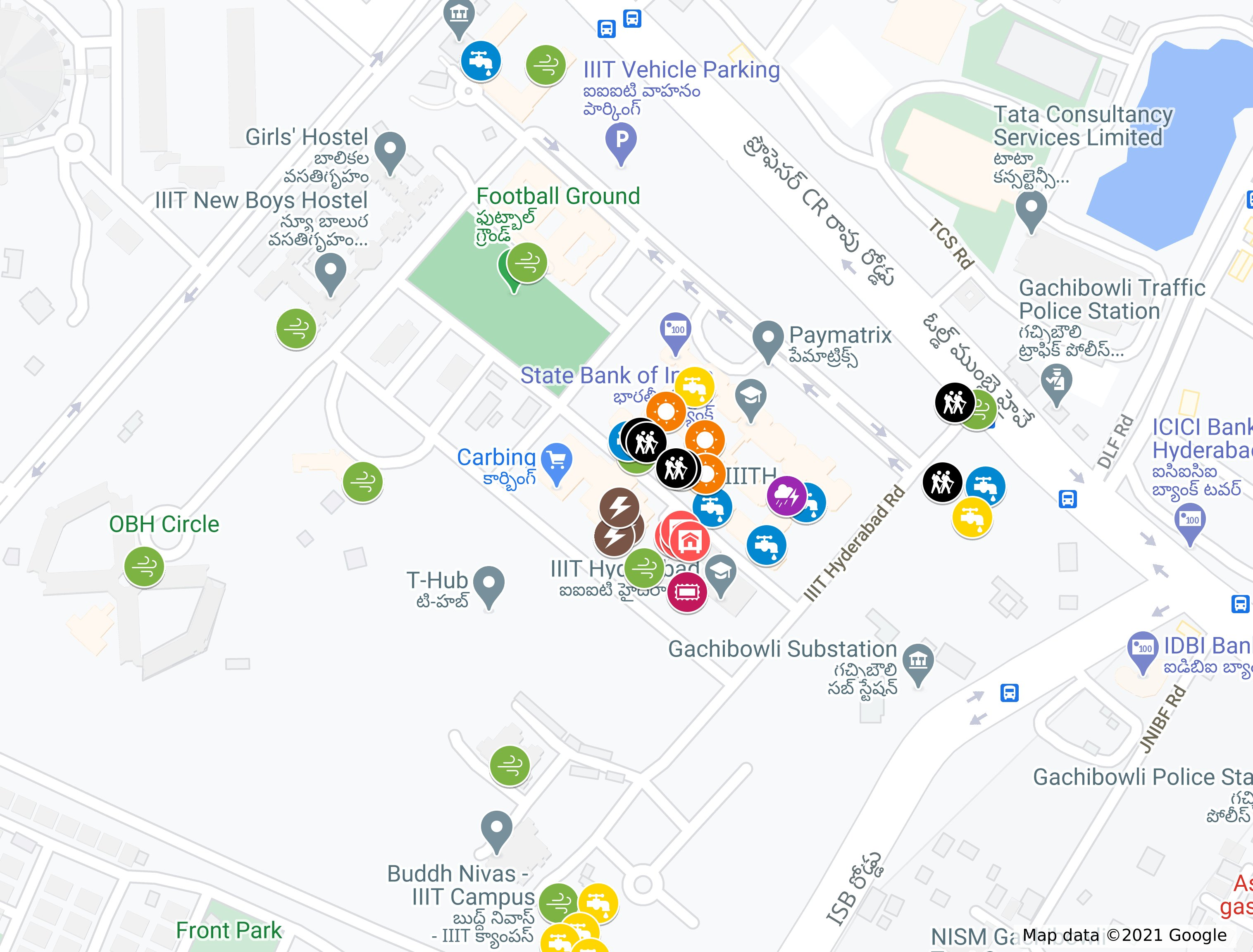 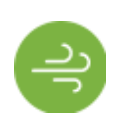 Air Quality Monitoring
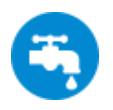 Water Distribution Monitoring
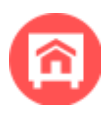 Smart Room Air Quality Monitoring
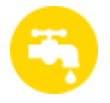 Water Flow Monitoring
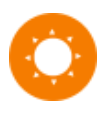 Solar
Weather
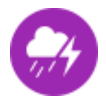 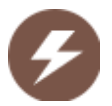 Energy
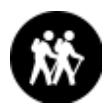 Crowd Monitoring
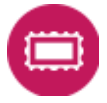 Smart Room AC
Air Quality
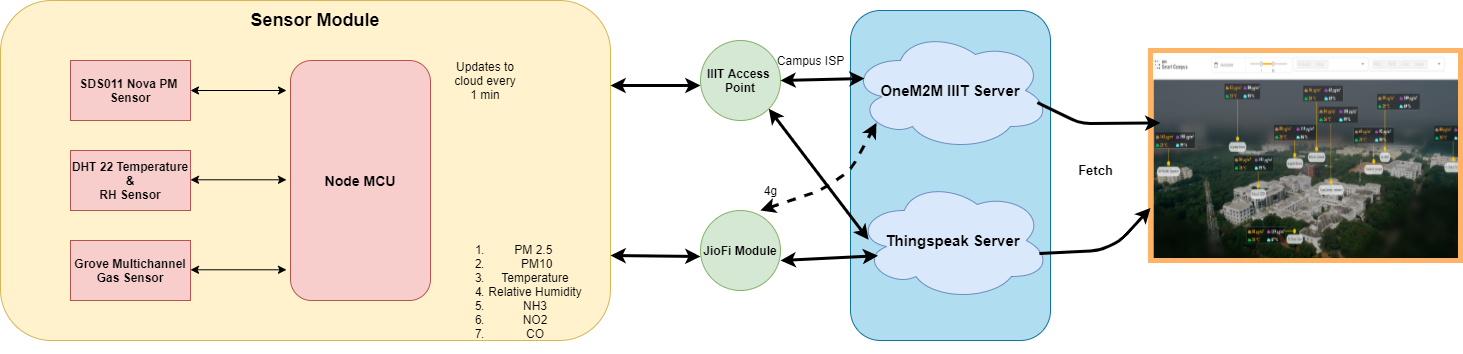 [Speaker Notes: The Air Quality Model is having Node MCU as controller which is collecting data at every 15 second  about particulate matter, gases like CO, NO2, NH3 and environmental parameters like temperature and Relative humidity. ​
Data get updated on Thingspeak and OneM2M server in string format :{time_stamp, pm25, pm10, temp, rh, co, no2, nh3, aqi, aql, aqlmp, 15sec data/ 10 min data}  at every 1 minute through Jio-Fi or IIIT access point from where the data got fetched to dashboard.​]
Deployed Nodes
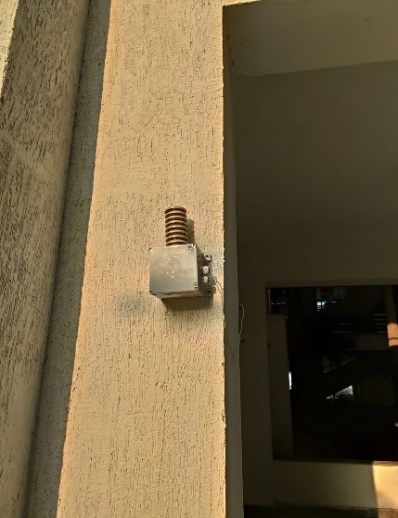 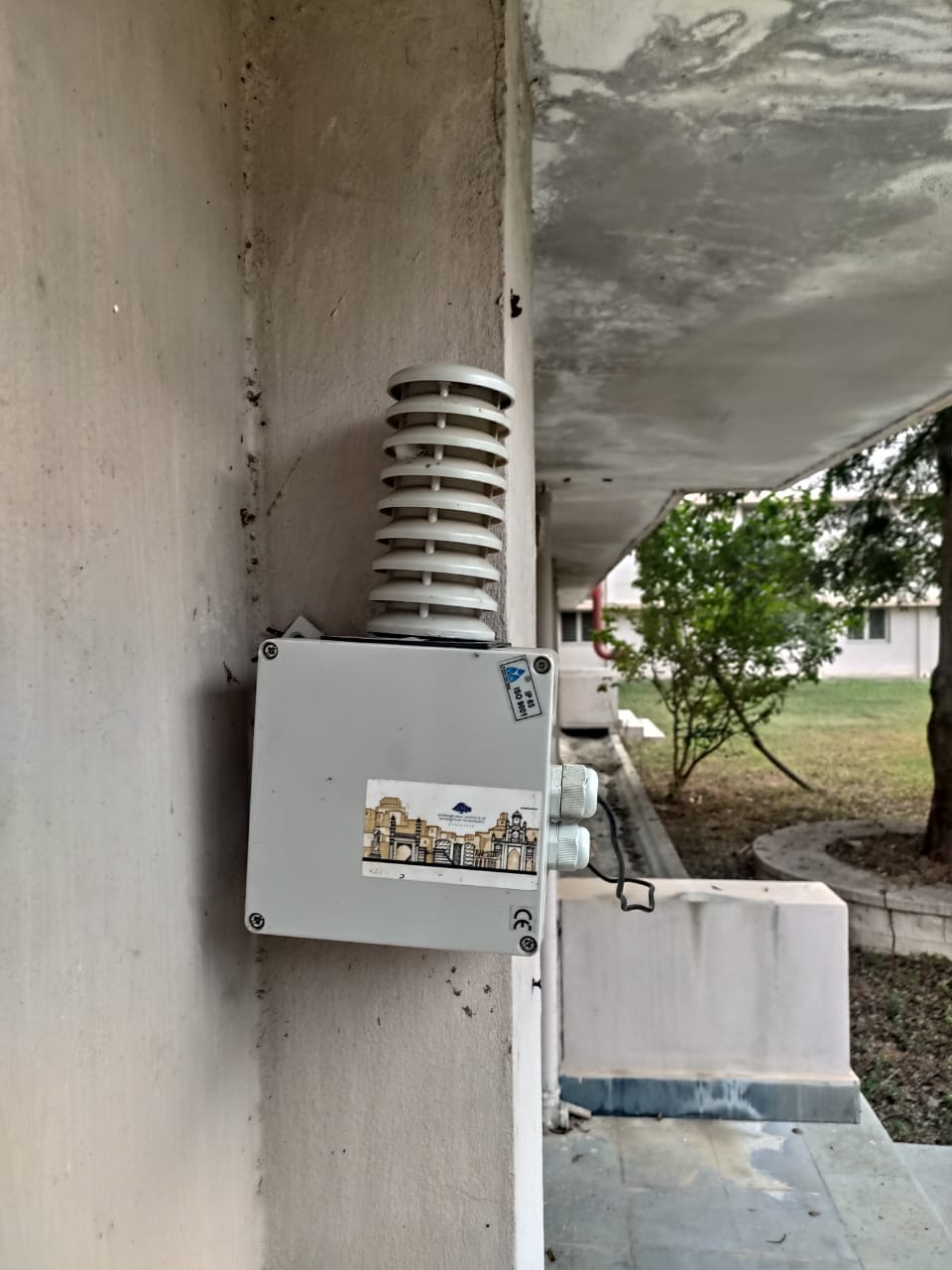 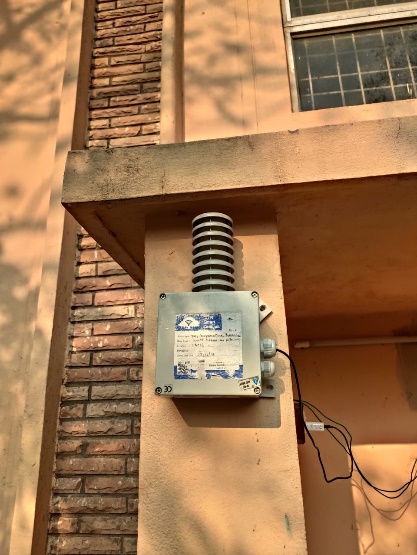 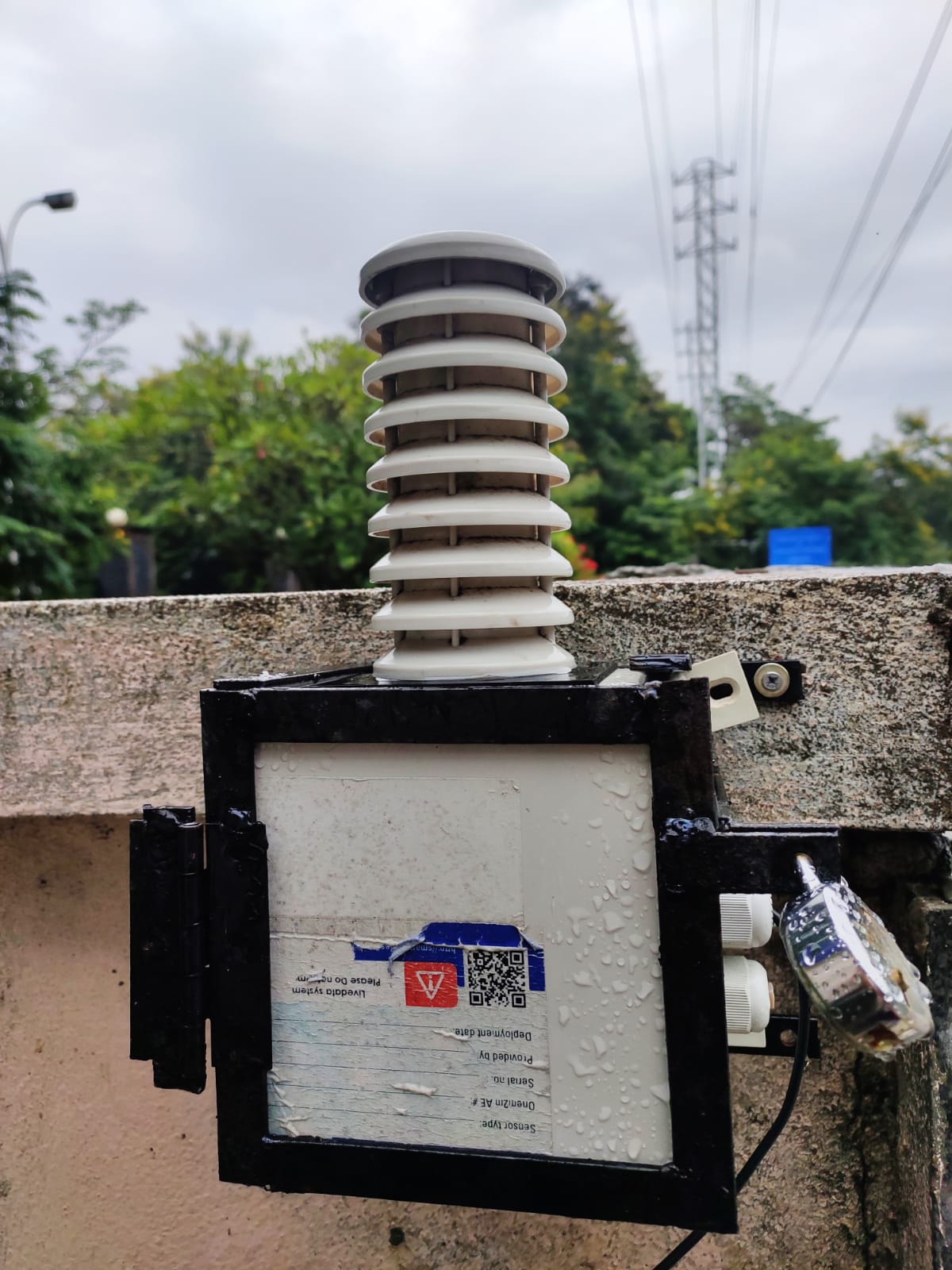 AQ-BN00-00
AQ-MG00-00
AQ-KN00-00
AQ-KH00-00
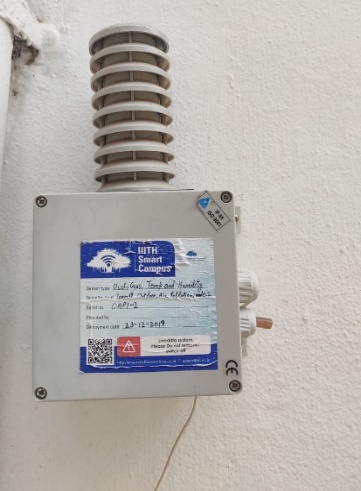 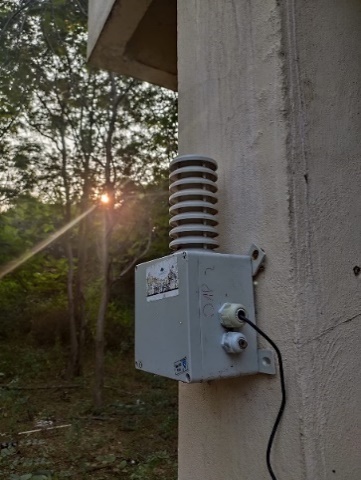 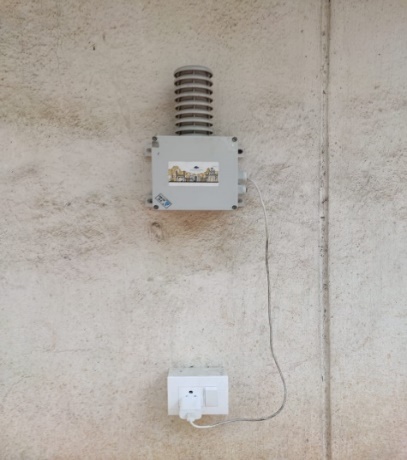 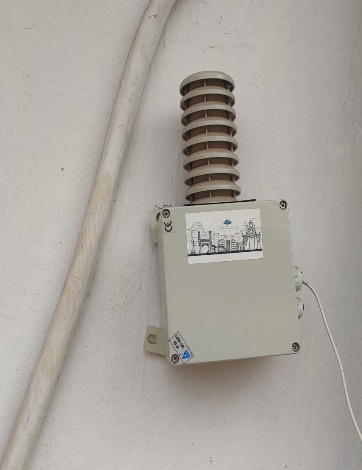 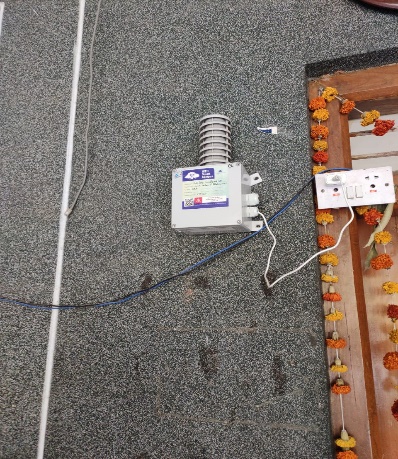 AQ-FG00-00
AQ-PL00-00
AQ-SN00-00
AQ-FG00-00
AQ-PH03-00
OM2M Resource Tree – Air Quality
OM2M Node Descriptor – Air Quality
Response
Output:

{
    "m2m:cin": {
        "rn": "cin_424155371",
        "ty": 4,
        "ri": "/in-cse/cin-424155371",
        "pi": "/in-cse/cnt-394010075",
        "ct": "20211120T082952",
        "lt": "20211120T082952",
                 "lbl": [‘AE-AQ',  'AQ-SN00-    00', ‘V3.0.02' ,'AQ-V3.0.02''],
        "st": 0,
        "cnf": "text/plain:0",
        "cs": 72,
        "con": "[1605860957,9.30,25.70,30.30, 49.80,3.23, nan,8.05,nan,9.00,25.70,0,1,0]"
    }
}
Water
[Speaker Notes: Apart from air quality , water quality should also be managed in smart  city. In this vertical Water quality is analyzed, various parameters like TDS, Turbidity, Temperature and pH have to be considered. Hence different sensors are used to measure these individual parameters. The ESP32 controller collects the data from the sensors.  ​Data get updated on Thingspeak and OneM2M server in string format :{Time Stamp, Turbidity, pH, Water Level}  at every 5 minute through  IIIT access point from where the data got fetched to dashboard]
Deployed Nodes
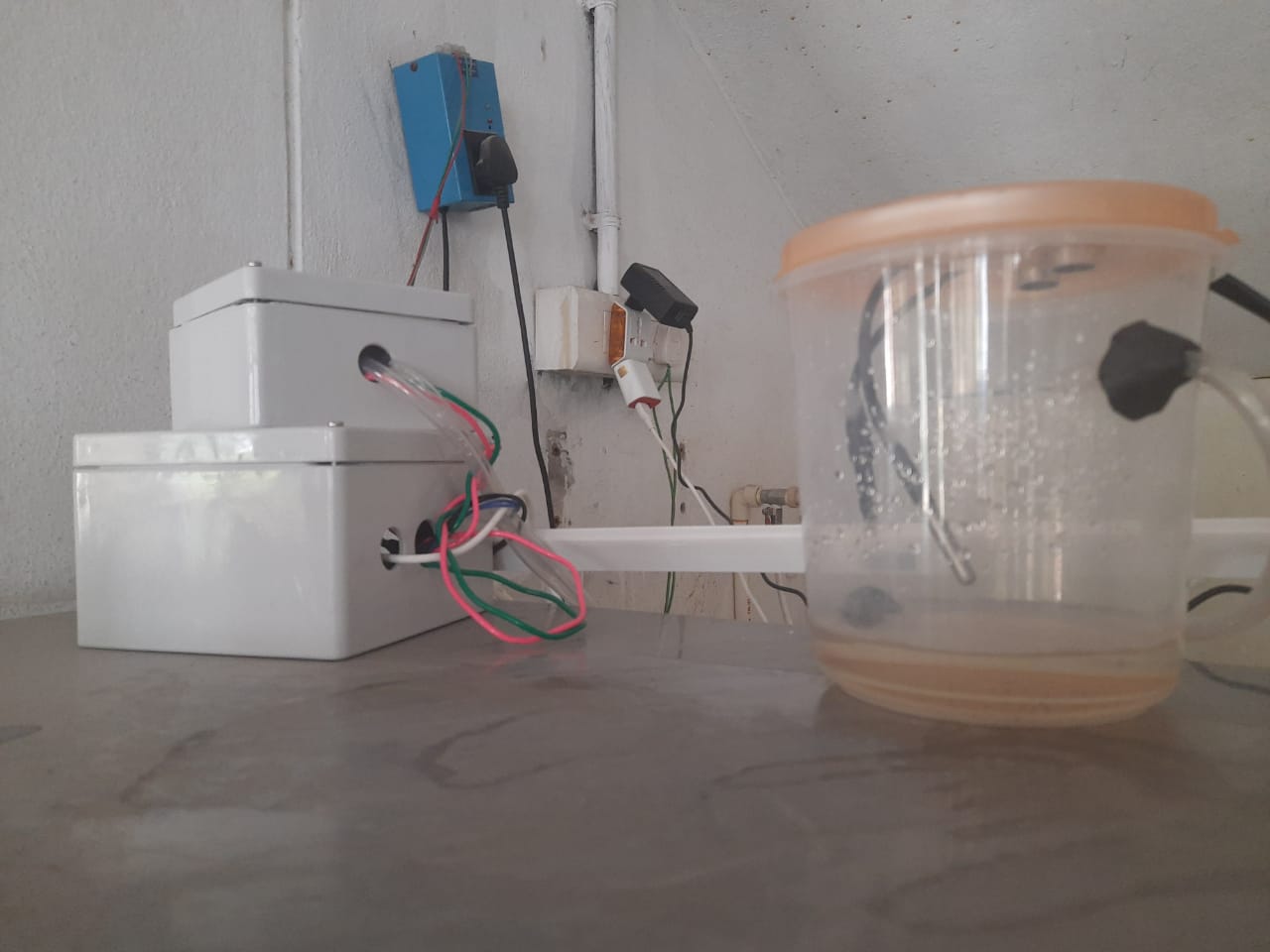 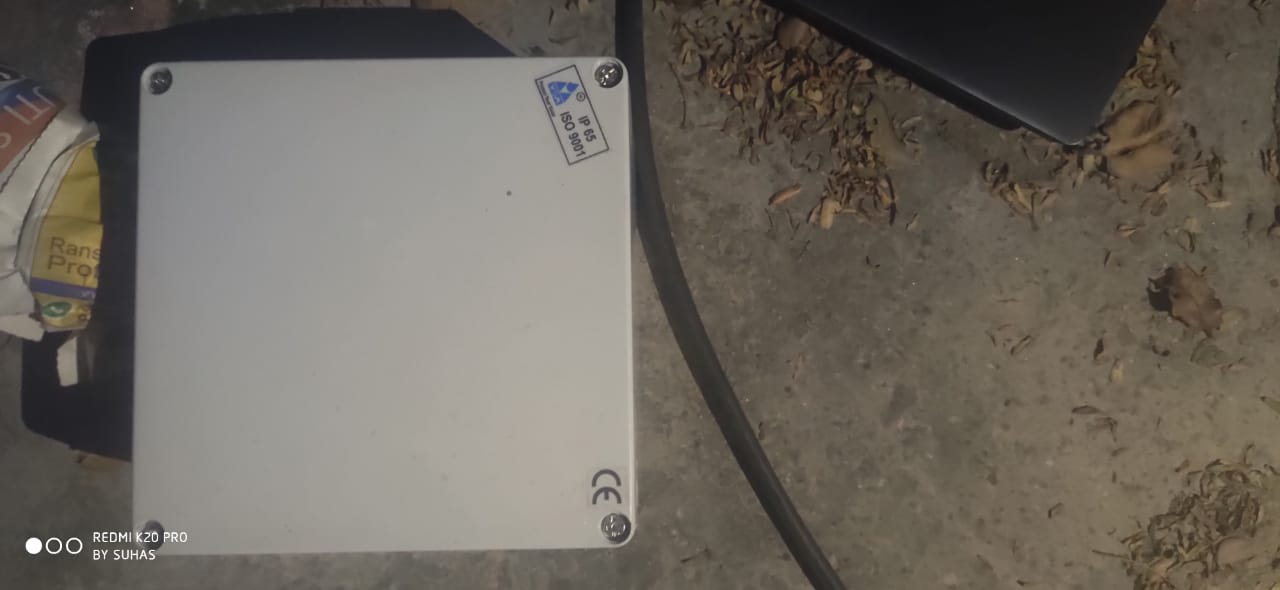 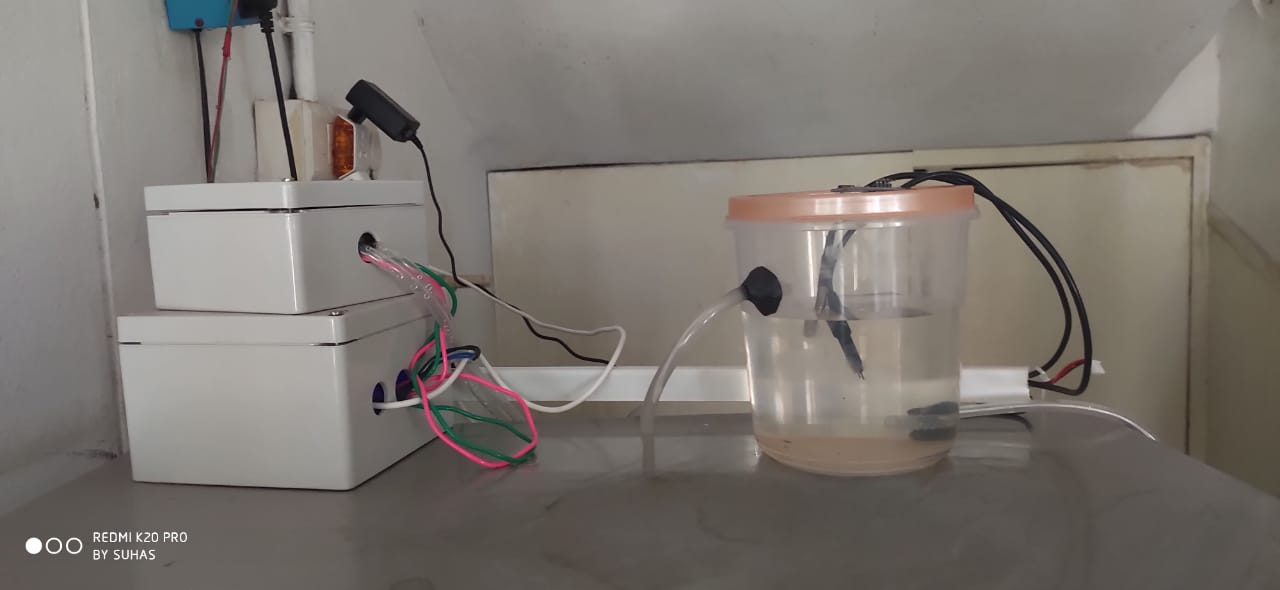 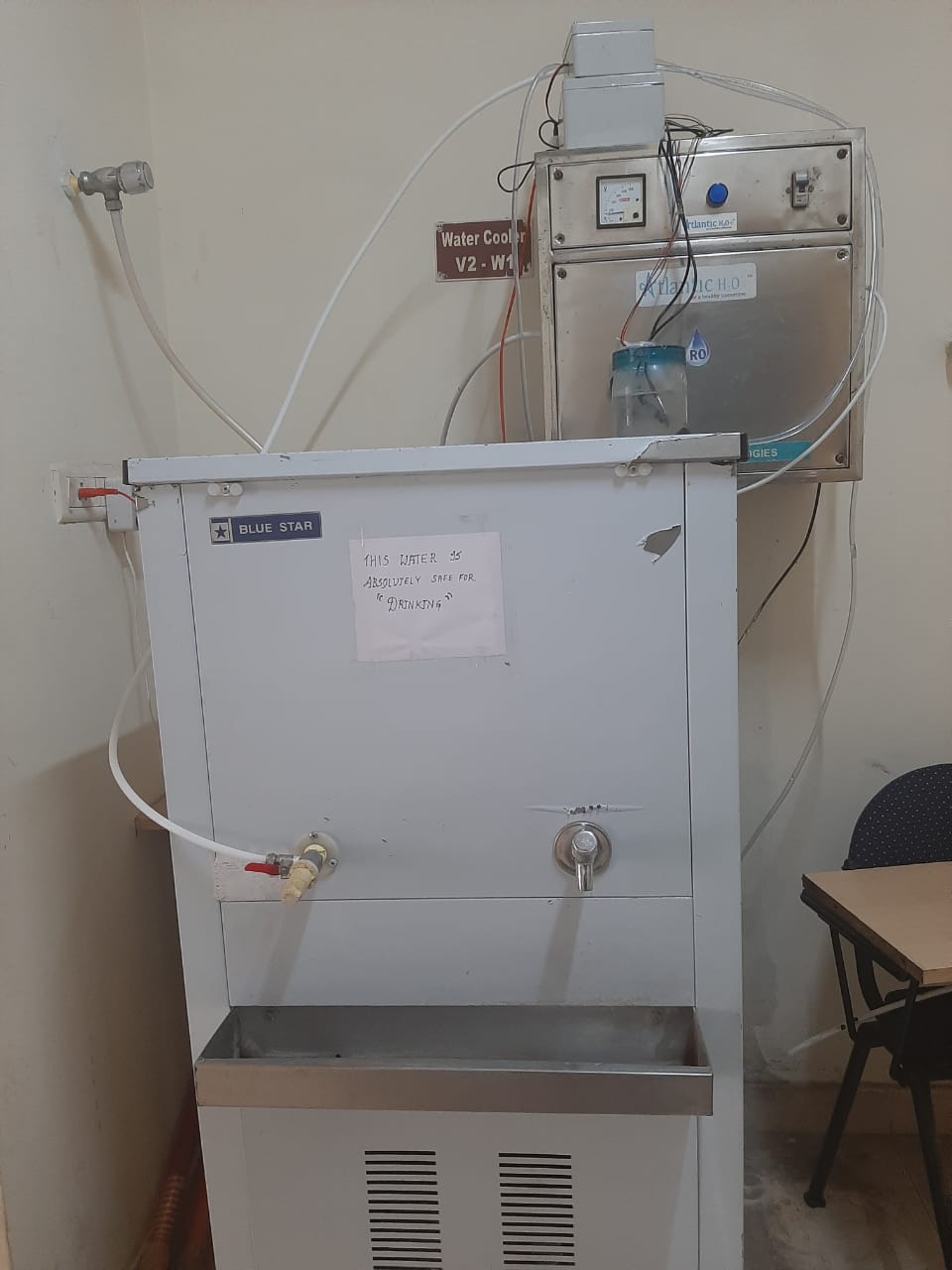 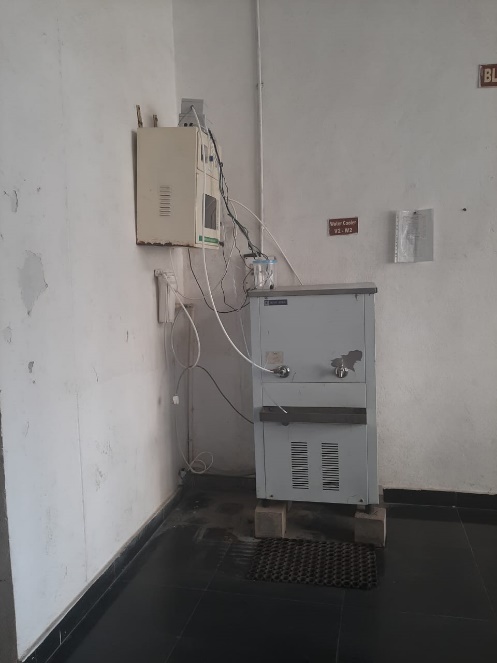 OM2M Resource Tree – Water Distribution
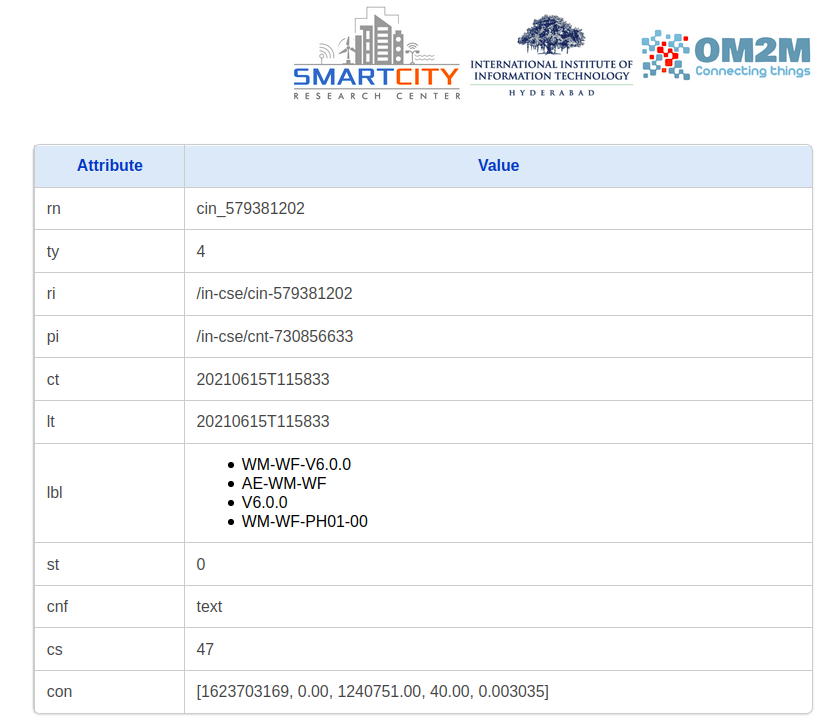 OM2M Node Descriptor – Water Distribution
OM2M: IN-CSE Implementation
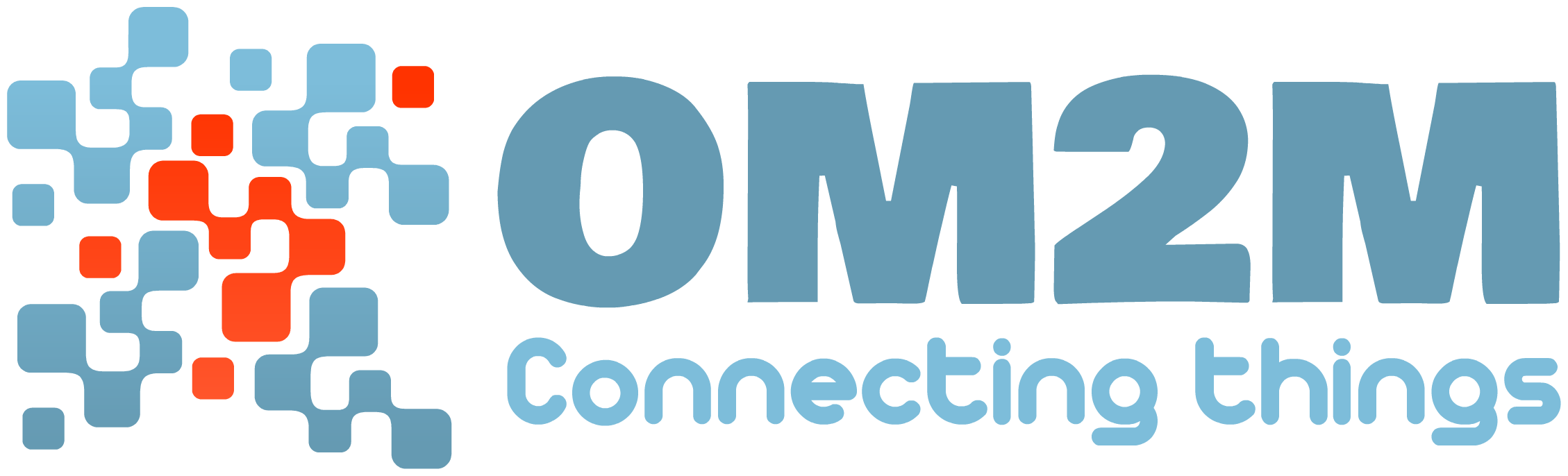 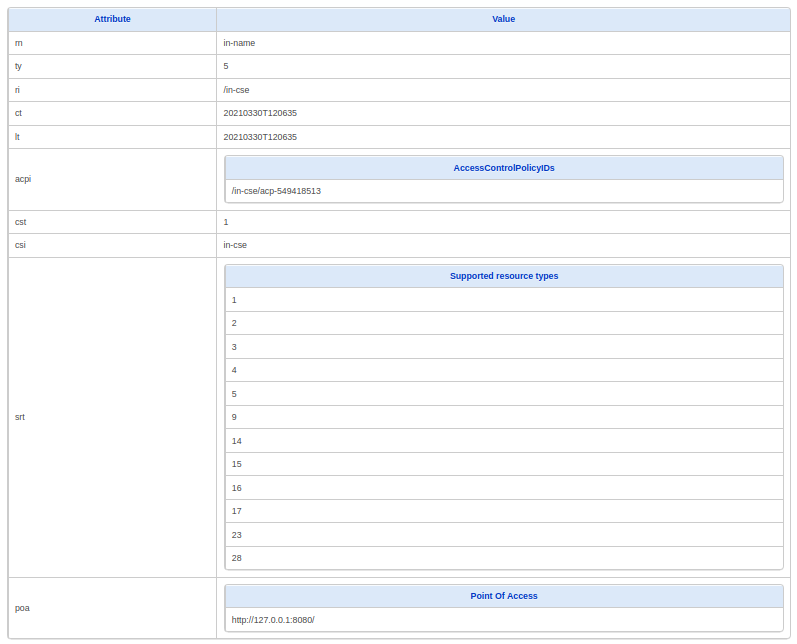 IN-CSE
Content Instance - Description
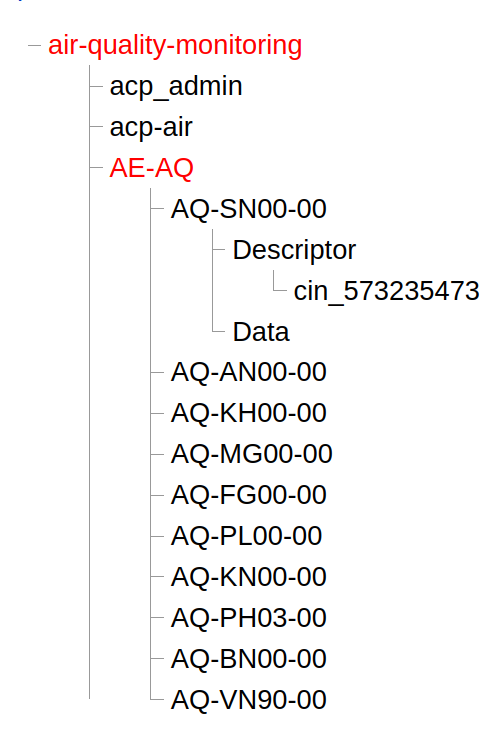 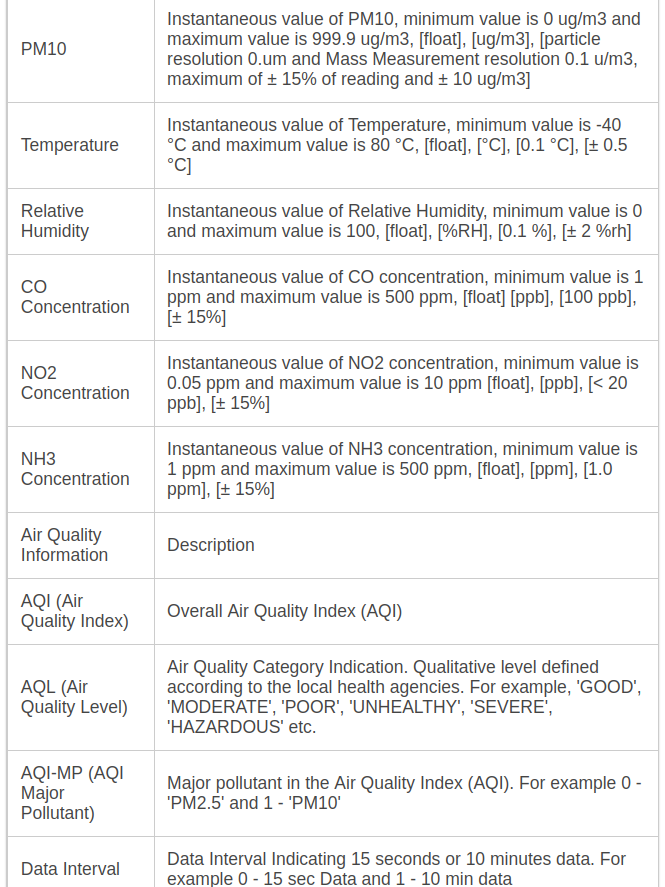 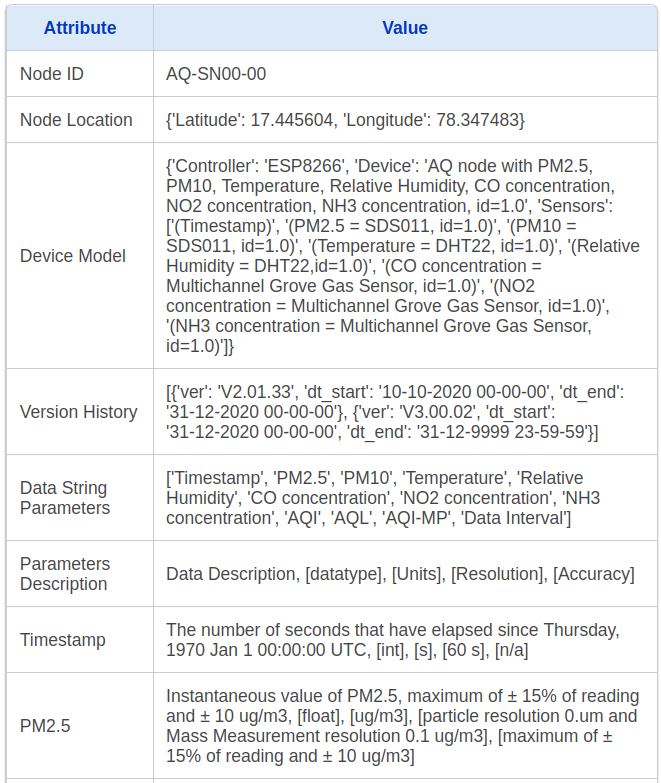 Content Instance - Data
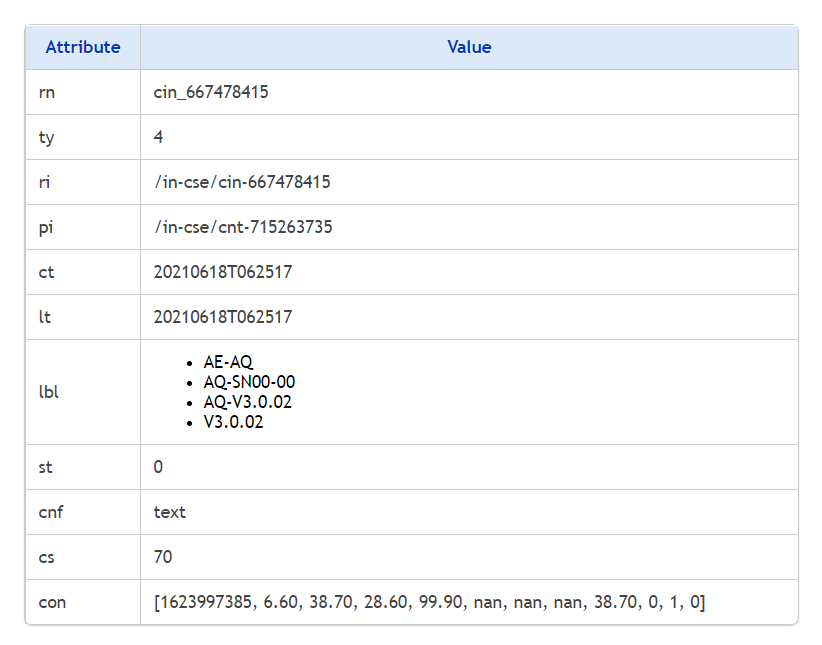 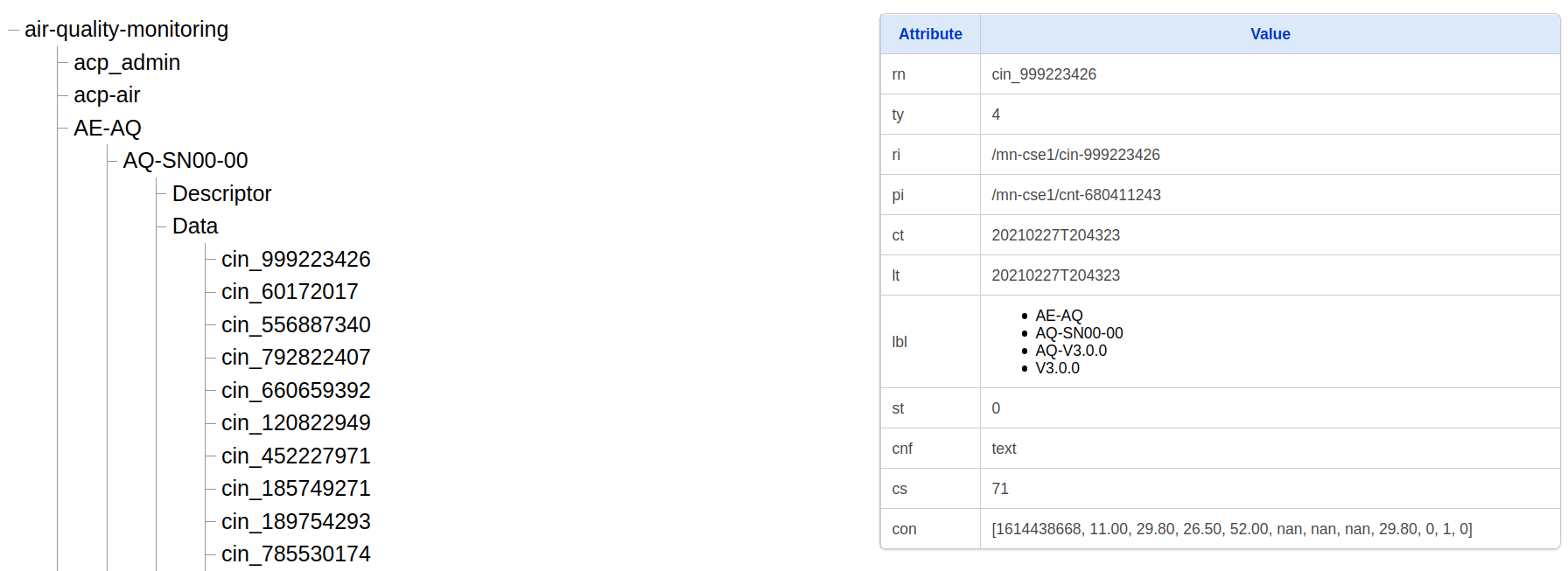 Subscription
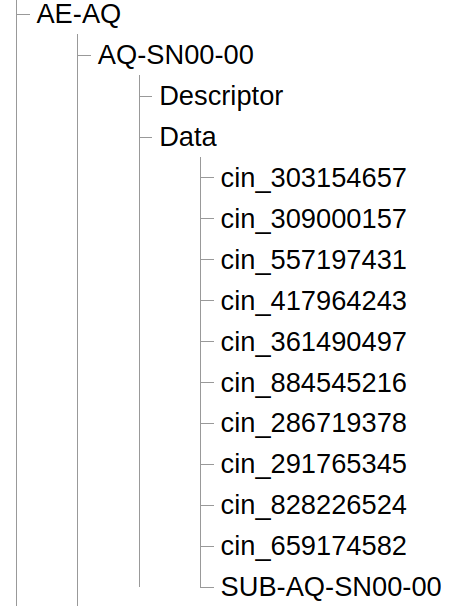 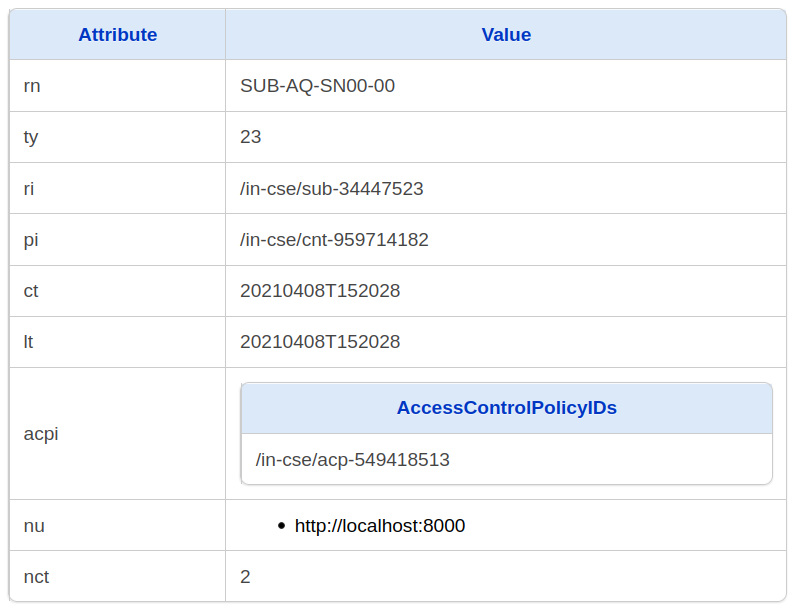 Future Challenges
Performance Issues
   Improve data retrieval times of latest data from multiple verticals

OM2M evolution
current version is based on oneM2M release 2
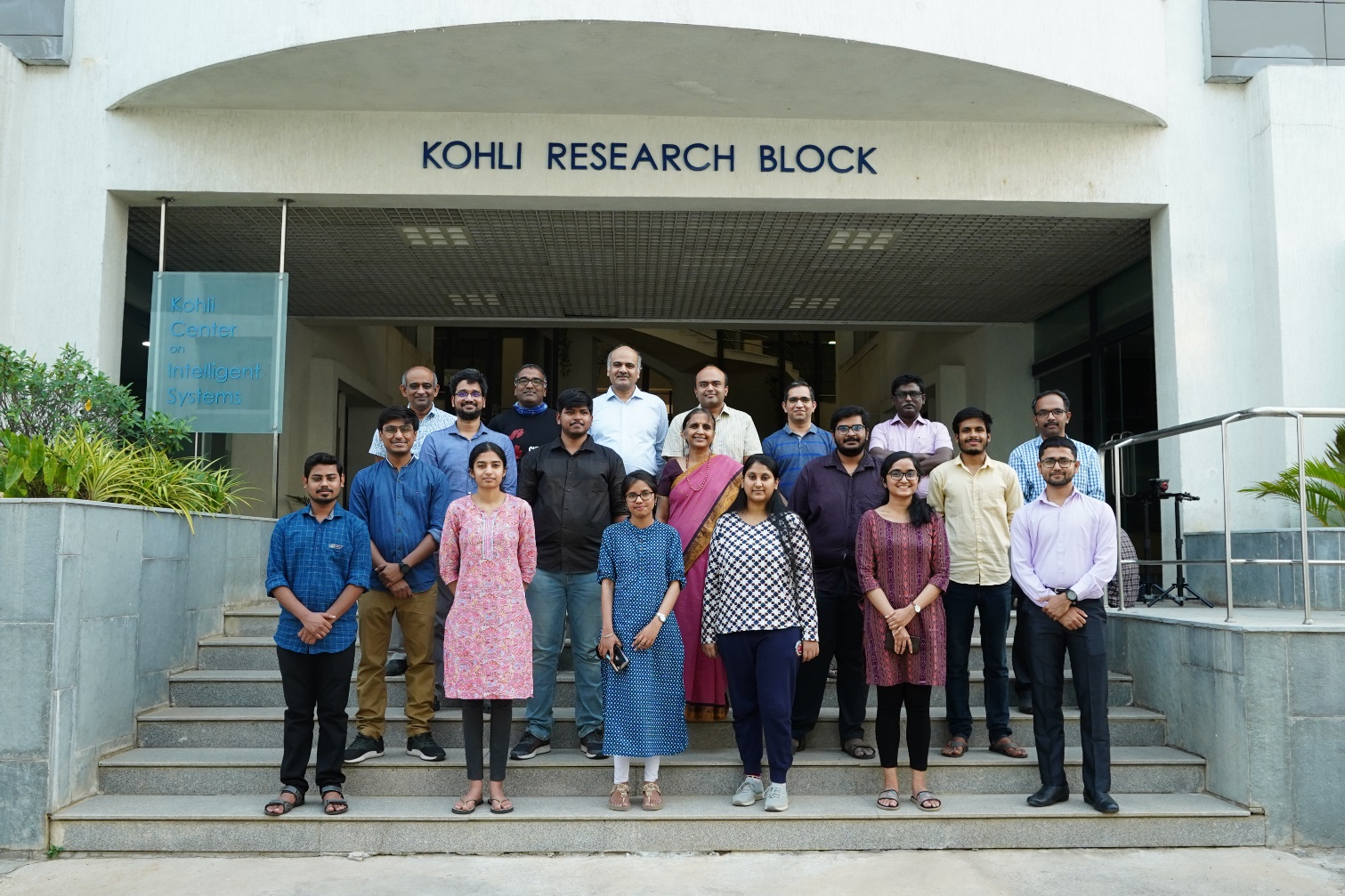 Thank You
Email: deepak.g@iiit.ac.in or  smartcityresearch@iiit.ac.in